Retirement IncomePensions/AnnuitiesSocial Security/Railroad Retirement Benefits/ IRAs/401Ks
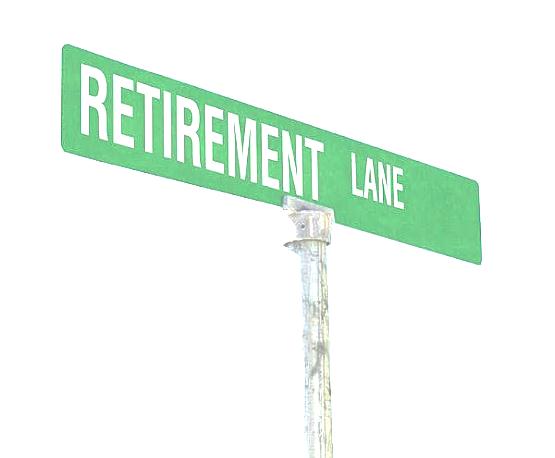 Pub 17 Chapter 10 & 11
Pub 4012 Tab D
(1040-Line 16)
(NJ 1040-Lines 19a & 19b)
12-12-2016
NJ TAX TY2015 v1.0
1
Types Of Retirement Income
Pensions & 457 plans 
 (including disability income post retirement age)
 Annuity/Insurance Contracts
 Social Security (covered in later module)
 Railroad Retirement Benefits
 Tier 1 – Social Security equivalent (covered in later module)
 Tier 2 – Pension equivalent 
 IRAs
 401k, 403b plans
12-12-2016
NJ TAX TY2015 v1.0
2
Retirement Income Definitions
Pension (including 457 plans):  
Periodic payments made to employee (or survivor) after retirement from work 
 Annuity:  
 Payments received by taxpayer under contract from insurance company, trust company or individual
 IRA (Individual Retirement Account):  
 Self-managed personal tax-deferred savings plan
 401k: 
 Employer sponsored & managed tax-deferred retirement savings plan (Wages are still subject to SS & Medicare Taxes)
 403b: 
 Retirement savings plan for public education, some non-profit, cooperative hospital service organizations, and self-employed ministers
12-12-2016
NJ TAX TY2015 v1.0
3
IRAs – Individual Retirement Accounts
Different types of IRAs
 Traditional IRA
IRA with deductible contributions
IRA with non-deductible contributions
 Roth IRA
 Simple IRA (Savings Incentive Match Plans for Employees)   Out of Scope when contributions are made
 SEP IRA (Simplified Employee Pension) Out of Scope when contributions are made
12-12-2016
NJ TAX TY2015 v1.0
4
Reporting IRA Contributions to Taxpayer
Custodians/Trustees must issue a Form 5498 to report contributions to an IRA
 Reports deductible and nondeductible contributions, conversions, rollovers 
 Separate form 5498 for each IRA account to which contributions were made in a year 
 Information needed to complete Form 8606 for non-deductible contributions
12-12-2016
NJ TAX TY2015 v1.0
5
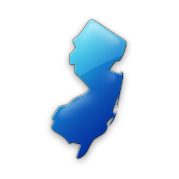 Traditional IRA
Must have earned income & be < 70½ to contribute
 Federal rules: 
 Contributions tax deductible in the year made for Federal 
Current limit – $5,500/$6,500 if >/= 50 years of age 
May be reduced based on retirement plan, filing status, income
Contributions can be made up to tax return due date & applied retroactively to tax year 
Discussed  in depth in Adjustments module
 Earnings accumulate tax deferred 
 Distributions taxable in the year received
12-12-2016
NJ TAX TY2015 v1.0
6
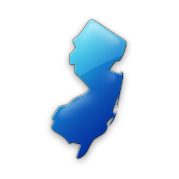 Traditional IRA                                                                                                           (cont’d)
NJ rules:
 Contributions to IRA are not deductible in the year made
 Therefore, contributions may not be taxable when distributed
 Earnings accumulate tax deferred, but earnings taxed when distributed
 Required Minimum Distribution (RMD) by April 1 following year taxpayer turns 70½ (or 50% penalty)
 If born on or before 6/30 - Take RMD by 12/31 of that year, to avoid having  to take double RMD the next year
12-12-2016
NJ TAX TY2015 v1.0
7
Traditional IRA with Non-Deductible Contributions
Non-deductible contribution is difference between permitted contribution and amount allowed for IRA deduction
 Alternative when IRA deduction is limited due to retirement plan, income, filing status
 Total of deductible + non-deductible cannot exceed maximum contribution limits ($5,500/$6,500 if >/= 50 years of age)
 Distributions from IRAs with non-deductible contributions
 Non-deductible contributions not taxed on distribution
 Earnings are taxed on distribution
12-12-2016
NJ TAX TY2015 v1.0
8
Traditional IRA with Non-Deductible Contributions
(cont’d)
Non-deductible contributions must be tracked on Form 8606 and filed with tax return at time of contribution in order to be tax exempt on distribution
 IRAs with non-deductible contributions can be very complex, so refer to experienced counselor
 Refer to “IRA Non-Deductible Contributions and Distributions” document on TaxPrep4Free.org Preparer page
12-12-2016
NJ TAX TY2015 v1.0
9
[Speaker Notes: Form 8606 allows the client to track the non-deductible contributions 
 Creates a basis
 Should be completed and sent to IRS
 Client should bring to tax appointment

 If clients didn’t fill out an 8606 when contributing year by year, it is possible to file the form late (with penalty of $50/yr)

 If you don’t have 8606 filed by the time you take distributions, it’s too late to file it and you can’t get the benefit of tax-free distribution]
Roth IRA
Can include:
 After-tax contributions
 No age limit for contributions, but must have earned income 
 Dollar limits on contributions same as for Traditional IRA ($5,500/$6,500 if >/= 50 years)
 Money converted from a Traditional to Roth IRA
 No income limits for who can convert
 Pay tax when contribution is converted
12-12-2016
NJ TAX TY2015 v1.0
10
Roth IRA
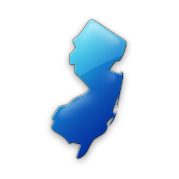 (cont’d)
No Required Minimum Distribution (RMD)
 Amounts withdrawn from Roth IRA cannot be used to satisfy RMD for Traditional IRA
 Earnings accumulate tax free 
 Distributions are generally not taxable
 Exception: Distribution within 5-yr qualifying period from date Roth IRA was first established may be subject to tax on earnings plus 10% early distribution penalty
 Rules for taxability of distributions are the same for NJ
12-12-2016
NJ TAX TY2015 v1.0
11
[Speaker Notes: Explain that “tax free” means never having to pay tax; “tax deferred” means you can put off paying the tax, but you must pay tax in the future]
Traditional IRAs & Roth IRAs
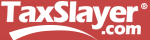 12-12-2016
NJ TAX TY2015 v1.0
12
Traditional IRAs & Roth IRAs
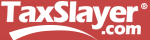 (cont’d)
12-12-2016
NJ TAX TY2015 v1.0
13
401k Plans
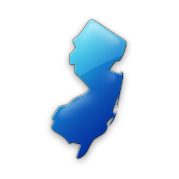 Employer-sponsored plans
 Pre-tax contributions (99.9% of cases)
 If any contributions were after-tax (unusual), distributions are Out Of Scope
 Earnings accumulate tax deferred 
 Distributions taxable in the year received
 Required Minimum Distribution (RMD) by April 1 following the first year after the later of:
 Year taxpayer turns 70½ OR
 Year in which taxpayer retires
 Contributions are pre tax in NJ starting 1/1/84
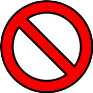 12-12-2016
NJ TAX TY2015 v1.0
14
Taxability of Pension Retirement Income - Federal
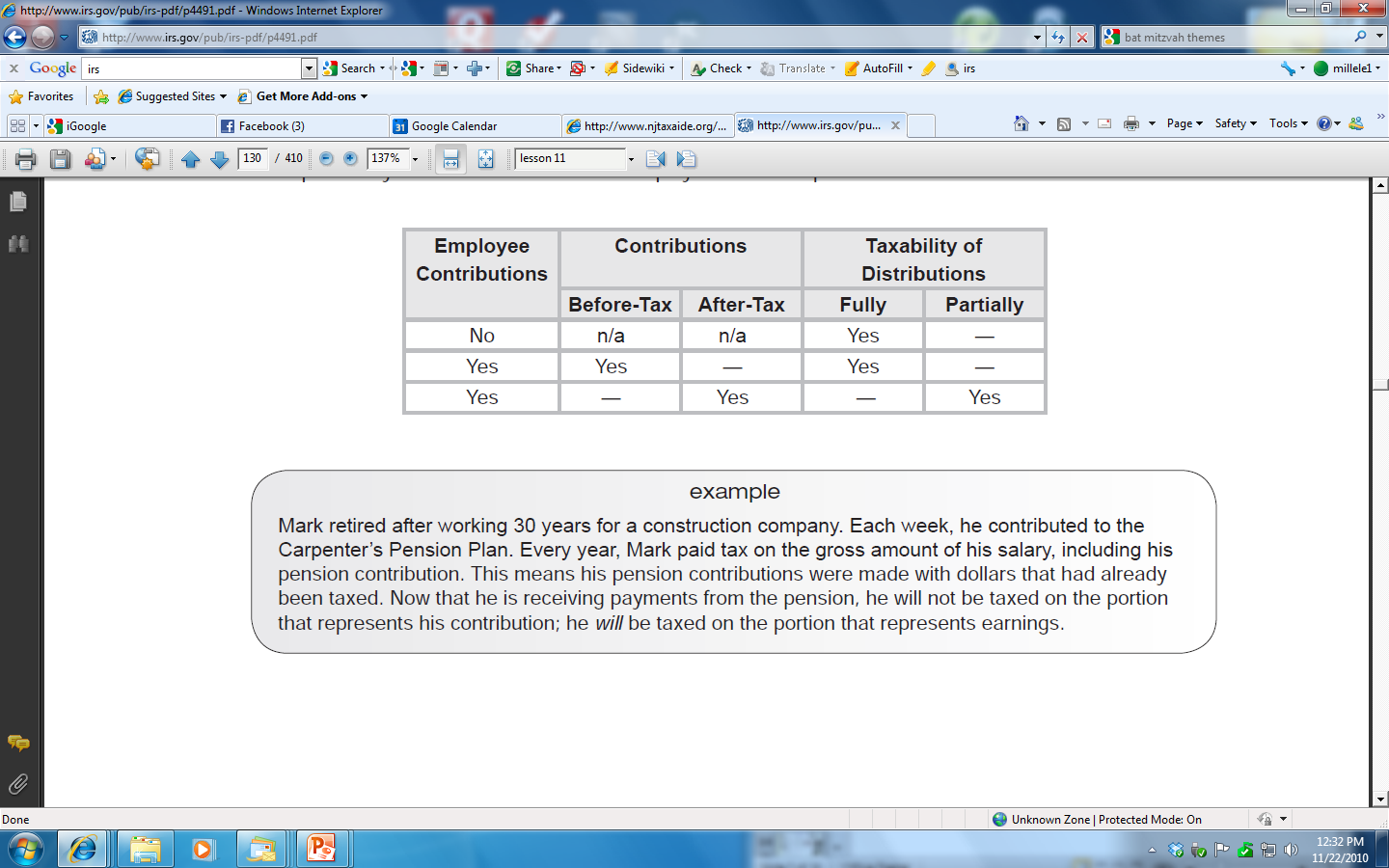 *
* Return of taxpayer contributions not taxed, only earnings
When taxable amount not determined on 1099-R, must calculate 
using Simplified Method .  
(General Rule - Out of Scope)
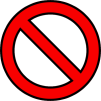 12-12-2016
NJ TAX TY2015 v1.0
15
[Speaker Notes: Basically, if money not taxed when it was contributed, then it is taxed when distributed]
Types of Retirement Income Tax Forms
* Covered in later section
12-12-2016
NJ TAX TY2015 v1.0
16
Sample 1099-R
Gross distribution
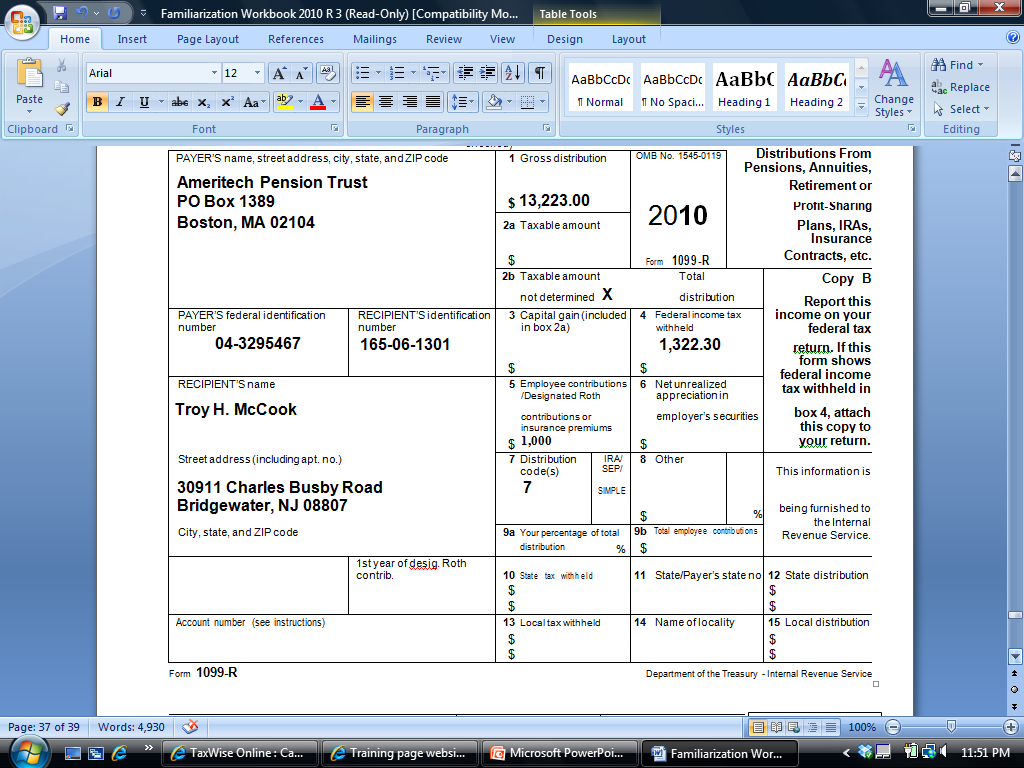 8,223
2015
Total distribution
Taxable amount not determined
822
Federal tax withheld
Diane Davis
Distribution code
210 Main Street
Bridgewater, NJ 08807
IRA designation
10,000
12-12-2016
NJ TAX TY2015 v1.0
17
[Speaker Notes: This is a sample 1099-R showing how pension/annuity/IRA income is reported]
1099-R Distributions
Taxability of distributions computed separately for each 1099-R
 Gross distribution shown in Box 1
 Taxable amount of distribution shown in Box 2a
 If taxable amount not shown, must complete Simplified Method Worksheet to determine how much of distribution is taxable
 If “Taxable Amount Not Determined” box is checked, but there is an amount in Box 2a on the 1099-R, enter that amount in TaxSlayer Box 2a and do not use Simplified Method Worksheet 
 Lump sum distribution
 Shown to right of Box 2 on Form 1099-R “Total Distribution”
 Employee contributions in Box 5 are normally the non-taxable portion of the yearly distribution.  Box 5 + Box 2 = Box 1
 For CSA Form 1099-R (Civil Services Retirement Benefits), the amount in box 5 is for health insurance premiums.  Needs to be manually entered into Schedule A Medical Expenses
12-12-2016
NJ TAX TY2015 v1.0
18
1099-R Distributions
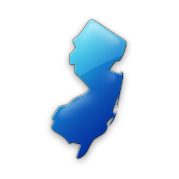 (cont’d)
Box 7 is checked if distribution is from an IRA/SEP/Simple plan
 IRA distributions are reported on a different line than pension/annuity distributions on the Federal 1040
 All 1099-R distributions are reported on the same line for NJ 
 Total Employee Contributions in Box 9b – the amount reported here is not taxable but must be allocated across expected life of pension
 Used when completing Simplified Method Worksheet
 IRA contributions not taxed in NJ when distributed (after-tax contributions) 
 NJ taxes certain 1099-R distributions differently than Federal
 Military pensions taxable for Federal, tax exempt in NJ
 Railroad Retirement pensions taxable for Federal, tax exempt in NJ
 Disability pensions for people under company minimum retirement age are treated as taxable wages for Federal, while tax exempt in NJ for people under 65
12-12-2016
NJ TAX TY2015 v1.0
19
TS – Distribution from Retirement Plan – Form 1099-RFederal section \ Income \ Enter Myself \ IRA/Pension Distributions (1099-R, 1099-SSA) \ Add or Edit a 1099-R
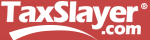 Gross distribution
Enter Payer ID.  If TS
populates name & address,
verify.  Changes frequently.
Taxable amount
Total distribution
Taxable amount not determined
12-12-2016
NJ TAX TY2015 v1.0
20
[Speaker Notes: TS screen must match exact info from printed 1099-R form

  Check whether 1099-R is for taxpayer or spouse

  Enter Payer’s ID from 1099-R form
 TS will populate Payer’s name & address based on ID if it can.  Otherwise, type in
 If Payer’s info is pre-populated, still must check carefully to see if info has changed (address frequently does)

 TS will populate Recipient’s address from Basic Information section

 Enter data from printed 1099-R into same boxes on TS screen
 If this is a total distribution, check box 
 Be sure to enter any codes in Box 7.  Also check IRA/SEP/Simple1099-R box if this is an IRA distribution

 If Taxable Amount Not Determined box is checked & Taxable Amount in Box 2 is not populated, use Simplified Method Worksheet to determine taxable amount for Federal or use Bogart Annuity Calculator on TaxPrep4Free.org Preparer page

 TS will transfer gross amount of pension to 1040 Line 16a & taxable amount to Line 16b; if distribution is from an IRA (based on check in box 7), gross amount will transfer to Line 15a & taxable amount to Line 15b]
TS – Distribution from Retirement Plan – Form 1099-RFederal section \ Income \ Enter Myself \ IRA/Pension Distributions (1099-R, 1099-SSA) \ Add or Edit a 1099-R
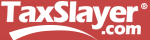 (cont’d)
Federal tax withheld
Distribution code
Check if IRA
12-12-2016
NJ TAX TY2015 v1.0
21
Distribution from Retirement - Form 1099-R – TS Tips
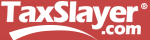 Enter 1099-R income in Federal section \ Income \ Enter Myself \ IRA/Pension Distributions (1099-R, 1099-SSA) \ Add or Edit a 1099-R
 Enter information from 1099-R into matching boxes in TaxSlayer
 TaxSlayer uses the amount in Gross Distribution amount in Box 1 as the Taxable Amount in Box 2a unless you change 2a  
TaxSlayer will always use the amount in Box 2a as the taxable  amount on the Federal return
 If “Taxable Amount Not Determined” box is checked & Taxable Amount in Box 2a is not populated on 1099-R:
 Check box in 2b to indicate that taxable amount is not determined
 Use Simplified Method to determine taxable amount for Federal.   Click on “Worksheet” link in Box 2a.  Once Worksheet is completed, TaxSlayer will transfer the result into 2a
Can also use Bogart Annuity Calculator on TaxPrep4Free.org
12-12-2016
NJ TAX TY2015 v1.0
22
Distribution from Retirement Form 1099-R – TS Tips
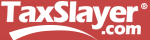 (cont’d)
If total distribution, check box in 2b 
 Enter any codes in Box 7 
 For IRA distributions - check IRA/SEP/Simple1099-R  box 
 TS transfers gross amount of pension to 1040 Line 16a & taxable amount to Line 16b; if distribution is from an IRA (based on check in box 7), gross amount will transfer to Line 15a & taxable amount to Line 15b
 Taxable amounts from Federal 1040 Lines 15b and 16b transfer to NJ 1040 Line 19a
 Capture non-taxable amount on NJ Checklist for later entry in the State section on NJ 1040 Line 19b
12-12-2016
NJ TAX TY2015 v1.0
23
Pension & Annuity Partially Taxable Distribution - Simplified Method Worksheet
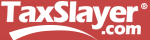 Used to determine nontaxable portion of pension/ annuity if taxable amount is not given in 1099-R Box 2a
 Employee after-tax contribution divided by total number of expected payments
 Used when:
 “Taxable Amount Not Determined” box is checked on 1099-R
 IRA box is not checked on 1099-R
 Box 2a of 1099-R is not populated
 If “Taxable Amount Not Determined” box is checked but Box 2a is populated, assume Box 2a value is correct
 Link to Simplified Method Worksheet from 1099-R screen or use Bogart Annuity Calculator on TaxPrep4Free
12-12-2016
NJ TAX TY2015 v1.0
24
Pension & Annuity Partially Taxable Distribution - Simplified Method Worksheet
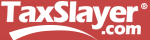 (cont’d)
Taxpayer needs to know:
 Annuity starting date & taxpayer contribution to plan
 Prior year cumulative tax-free amount if annuity started after 1986.  If not available, assume $0
 Pre-1987 starting date - tax exclusion can exceed cost & is available each year
 1987 or later starting date - tax exclusion is limited to cost
 Simplified Method Worksheet in TaxSlayer needs a special workaround in the case of a Public Safety Officer.  Use Annuity Calculator on TaxPrep4Free.org Preparer page instead
12-12-2016
NJ TAX TY2015 v1.0
25
TS – Distribution from Retirement Plan – Form 1099-RFederal section \ Income \ Enter Myself \ IRA/Pension Distributions (1099-R, 1099-SSA) \ Add or Edit a 1099-R
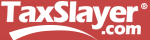 Click on Worksheet to figure out taxable
 amount using Simplified Method Worksheet
Taxable amount not determined
Not an IRA
12-12-2016
NJ TAX TY2015 v1.0
26
[Speaker Notes: TS screen must match exact info from printed 1099-R form

 Check whether 1099-R is for taxpayer or spouse

 Enter Payer’s ID from 1099-R form
 TS will populate Payer’s name & address based on ID if it can.  Otherwise, type in
 If Payer’s info is pre-populated, still must check carefully to see if info has changed (address frequently does)

 TS will populate Recipient’s address from Basic Information section

 Enter data from printed 1099-R into same boxes on TS screen
 If this is a total distribution, check box  
 Be sure to enter any codes in Box 7.  Also check IRA/SEP/Simple1099-R box if this is an IRA distribution

 If Taxable Amount Not Determined box is checked & Taxable Amount in Box 2 is not populated, use Simplified Method Worksheet to determine taxable amount for Federal

 TS will transfer gross amount of pension to 1040 Line 16a & taxable amount to Line 16b; if distribution is from an IRA (based on check in box 7), gross amount will transfer to Line 15a & taxable amount to Line 15b]
Pension & Annuity DistributionSimplified Method Special Case
Joint and survivor pension and primary annuitant dies before beginning to receive pension
 At a later date, secondary annuitant starts to receive benefits from the pension
 Must use secondary annuitant date of birth & date when secondary annuitant started receiving benefit in Simplified Method (instead of dates for primary annuitant)
12-12-2016
NJ TAX TY2015 v1.0
27
TS - Nontaxable Portion of Retirement Distribution – Simplified Method WorksheetFederal section \ Income \ Enter Myself \ IRA/Pension Distributions (1099-R, 1099-SSA) \ Add or Edit a 1099-R \ Worksheet link
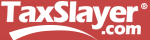 Cost basis when pay-outs started (from 1099-R Box 9b)
Joint or survivor annuity
Age when pay-outs started (not current age);
Add ages of spouses if joint or survivor annuity
# of months paid in current year
Amounts recovered in prior years
Use this worksheet  to determine taxable portion of retirement distribution
12-12-2016
NJ TAX TY2015 v1.0
28
[Speaker Notes: This worksheet used to determine non-taxable portion of the retirement distribution, based on taxpayer’s original contributions to pension/annuity (in 1099-R 9b).  These contributions were taxed when contributed; therefore, they should not be taxed again on distribution.  Contributions must be recovered equally over the course of the pension’s expected life; cannot all be recovered up front before taxable portion
 TS automatically populates gross distribution amount from 1099-R
 Enter plan cost at annuity start date (from Box 9b of 1099-R)
 Check box if joint or survivor annuity
 Enter age when pay-outs started (NOT today’s age).  Add ages of spouses if joint or survivor annuity 
  Enter # of months for which payments were received in current year
  Enter amount received tax free in prior years (from last year’s return or taxpayer)
 TS will calculate how much of amount can be excluded from income & how much will remain in the pension for future years’ calculations
 Exclusion amount will be the same for all full years of pension distribution; could be different for first & last years of distribution since they may not be full years]
TS - Nontaxable Portion of Retirement Distribution – Simplified Method WorksheetBogart Annuity Calculator on TaxPrep4Free.org Preparer page
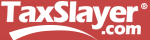 Manually enter taxable amount on 1099-R Box 21 in TaxSlayer
12-12-2016
NJ TAX TY2015 v1.0
29
[Speaker Notes: This is an annuity calculator built by Jeff Bogart.  In a number of respects, it is better to use than the Simplified Method Worksheet built into TS
 You can put in birth dates, and the calculator will automatically figure out the ages
 It calculates you what taxable amount to put in 1099-R Box 2a
 It tells you amount previously recovered and how much is left to recover in future years.  Also tells you when you will finish recovering all your contributions

 Print out a copy of these calculations for use by Quality Reviewer.  Put in taxpayer’s envelope for next year’s return

 Don’t forget to manually enter the taxable amount of the pension in Box 2a in TaxSlayer]
TS – Taxable Amount of 1099-R Distribution Based on Simplified WorksheetFederal section \ Income \ Enter Myself \ IRA/Pension Distributions (1099-R, 1099-SSA) \ Add or Edit a 1099-R
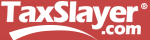 Gross distribution
Taxable amount of distribution; TS populates based on Simplified Method Worksheet
12-12-2016
NJ TAX TY2015 v1.0
30
[Speaker Notes: TS transfers the taxable amount of the pension from the Simplified Method Worksheet calculations to Box 2a

 If you used the Bogart Annuity Calculator, you have to manually enter the taxable amount in Box 2a]
TS - Retirement Income on 1040 Line 16
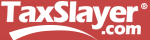 Gross distribution
Taxable amount of distribution
12-12-2016
NJ TAX TY2015 v1.0
31
[Speaker Notes: Line 16a includes Pensions, Annuities & 401Ks
 
 TS transfers total retirement distribution from 1099-R screen to 1040 Line 16a
  
 TS transfers taxable portion of retirement distribution from 1099-R screen to 1040 Line 16b]
TS – Simplified Method Worksheet in PDF Packet for Taxpayer Records
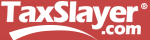 Gross distribution
Taxable amount
Amount recovered through current year;
needed for next year’s worksheet
Balance still to be recovered
12-12-2016
NJ TAX TY2015 v1.0
32
[Speaker Notes: This Worksheet is included in the PDF generated for the tax return.  It can be kept for the taxpayer’s records and used the following year.  Line 10 gives you the amount recovered through the current tax year]
Simplified Method Worksheet - TS Tips
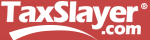 TaxSlayer populates gross distribution amount from 1099-R screen
 Enter cost basis in plan when payouts started 
 From 1099-R Box 9b
 Check joint or survivor annuity box if appropriate
 Enter age of primary recipient at starting date of payouts (NOT current age) or enter combined ages if joint or survivor annuity
 Enter # of months for which payments were received in current year
 Enter amount received tax free in prior years 
 From last year’s return or taxpayer
12-12-2016
NJ TAX TY2015 v1.0
33
Simplified Method Worksheet - TS Tips
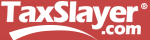 (cont’d)
TaxSlayer calculates how much of distribution amount is taxable and populates Box 2a on 1099-R screen
 TaxSlayer calculates remaining cost in pension or annuity for future years’ calculations 
 Amount of employee contributions still not recovered tax free 
 Once remaining cost reaches 0, all distributions are taxable (for pension pay-outs starting in 1986 or later) 
 TaxSlayer adds gross distribution amount to 1040 Line 16a and taxable amount to Line 16b
 Simplified Method Worksheet is included in print package for taxpayer’s records (not e-filed to IRS)
12-12-2016
NJ TAX TY2015 v1.0
34
1099 Distributions – Exclusions from Taxable Income
Certain types of  distributions of retirement income may be excluded from taxable income
 Rollovers  
 Public safety officer accident/health/long-term care insurance premiums 
 Tax-free exchanges
E.g. – Return of contributions paid into an annuity
12-12-2016
NJ TAX TY2015 v1.0
35
Rollovers
Money transferred from one tax-deferred account into another (e.g. – 401k to IRA or IRA to another IRA)
 Entries on tax documents and treatment in TS depend upon circumstances of transfer
 Counselor needs to fully understand what occurred
 Three common scenarios we see
 Direct IRA trustee-to-trustee transfer 
 Direct rollover from a qualified retirement plan (Taxpayer does not receive money)
 60-day indirect rollover (Taxpayer receives money)
12-12-2016
NJ TAX TY2015 v1.0
36
Direct IRA Trustee-to-Trustee Transfer
Transfer of assets from IRA under one trustee to IRA under a different trustee without taxpayer ever taking control of money
 No limit on how many can be done in one year since not officially considered a rollover
 Can be done electronically (receiving trustee requests from original trustee) or distribution check can be issued in name of receiving trustee (not in taxpayer’s name)
 Not reported on 1099-R
 Not a taxable event; nothing in TS
 Receiving trustee does not issue a Form 5498 to show how much was received
12-12-2016
NJ TAX TY2015 v1.0
37
[Speaker Notes: The easiest way for a taxpayer to transfer money from one trustee to another is to go to new trustee & ask for this to be done electronically]
Direct Rollover from a Qualified Retirement Plan (Taxpayer Does Not Receive Money)
Transfer of assets from a qualified retirement plan (e.g. – 401k) into an IRA (or another qualified retirement plan) -  Taxpayer does not receive money
 Reported on 1099-R with Code G in Box 7
 Enter 1099-R in TaxSlayer as normal
 Enter 0 as taxable amount in Box 2a
 Check box that says, “Check here if all/part of the distribution was rolled over, and enter the rollover amount”
 Enter the amount rolled over.  TaxSlayer will not include that amount on 1040 Line 16 as taxable
 Form 5498 may be issued by receiving plan with amount received in Box 2
 Do nothing with Form 5498 in TaxSlayer
12-12-2016
NJ TAX TY2015 v1.0
38
[Speaker Notes: Situation could happen when you retire]
Indirect 60-Day IRA Rollover (Taxpayer Receives Money)
Assets in IRA are liquidated, check made out to taxpayer, funds are re-deposited with another trustee 
 Original trustee reports distribution on 1099-R as a normal distribution since it does not know what taxpayer will do with the money
 If re-deposited in another IRA within 60 days, considered non-taxable
 Can make only one rollover from one IRA to another  or one Roth IRA to another Roth IRA in any 12-month period, regardless of the number of IRAs owned
 If more than one rollover, distributions after first become taxable. May incur 10% early withdrawal penalty
12-12-2016
NJ TAX TY2015 v1.0
39
[Speaker Notes: This frequently happens when taxpayer goes to original trustee and closes out IRA.  Then goes to a new trustee & opens a new IRA]
Indirect 60-Day IRA Rollover (Taxpayer Receives Money)                                                                            (cont’d)
Limit does not apply to direct Trustee-to-Trustee transfers,  conversions from traditional to Roth IRAs, or rollovers between IRAs and qualified retirement plans (or vice versa) 
 Reported on 1099-R with Code 1 or 7 in Box 7
 Enter 1099-R in TaxSlayer as usual
 Enter taxable amount in Box 2a (amount not rolled over)
 Check box that says, “Check here if all/part of the distribution was rolled over, and enter the rollover amount”
 Enter the amount rolled over.  TaxSlayer will populate that amount on 1040 Line 16 as nontaxable
12-12-2016
NJ TAX TY2015 v1.0
40
[Speaker Notes: This frequently happens when taxpayer goes to original trustee and closes out IRA.  Then goes to a new trustee & opens a new IRA]
TS – 1099-R RolloverFederal section \ Income \ Enter Myself \ IRA/Pension Distributions (1099-R, 1099-SSA) \ Add or Edit a 1099-R
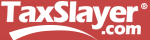 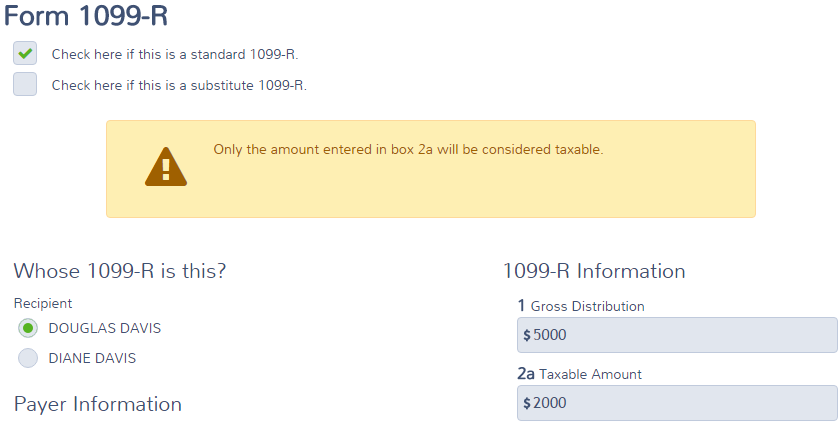 Non-taxable rollover amount
Counselor must calculate taxable amount left after rollover and update Box 2a
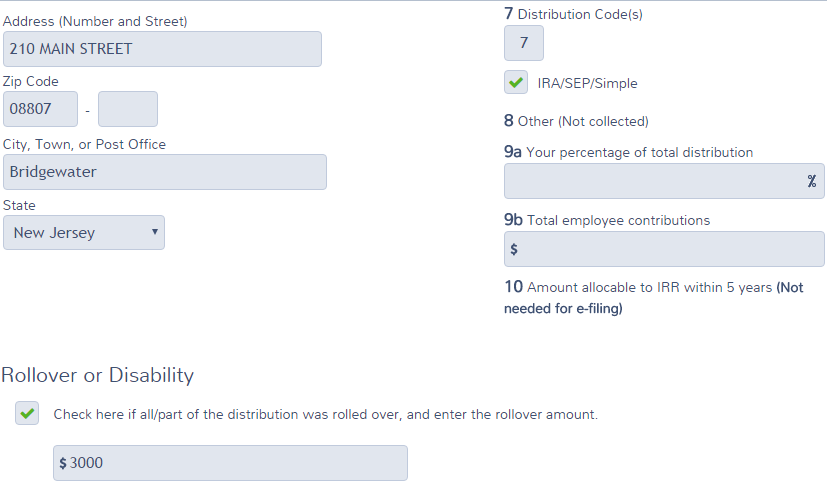 Check if rollover
Amount rolled over
12-12-2016
NJ TAX TY2015 v1.0
41
[Speaker Notes: If any of amount on 1099-R was rolled over into another retirement plan within the required 60 days, check the rollover box and enter the amount rolled over.  TS will exclude from taxable income]
TS – Printed 1040 Line 15b - Showing Rollover
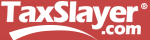 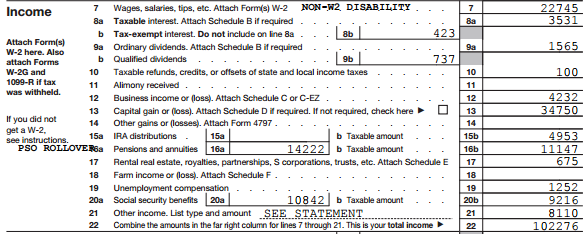 Taxable IRA distributions
Gross IRA distributions
Does not show on Summary/ Print 1040 – only on printed 1040
12-12-2016
NJ TAX TY2015 v1.0
42
[Speaker Notes: Once amount is entered as Rollover amount on 1099-R screen, TS will automatically include ROLLOVER at the beginning of Line 16 on the actual 1040 form (not on Summary/Print screen)]
Public Safety Officer Pension
When accident, health or long-term care insurance premiums are deducted directly from pension check, a former Public  Safety Officer is allowed up to a $3,000 reduction in taxable income
 This applies to both the federal and the NJ return
 Enter in Federal section \ Income \ Enter Myself \ IRA/ Pension Distributions (1099-R, 1099-SSA) \ Nontaxable Distributions 
 Do not include the insurance premiums (up to $3,000) in the taxable amount entered in Box 2a
 Any amount excluded does not need to be included on NJ 1040 Line 19b
 Amounts entered as nontaxable cannot also be included on Schedule A as medical expenses
If client is a Public Safety Officer and has a contributory pension for which you have to calculate the taxable amount, use the Annuity Calculator on TaxPrep4Free.org instead of the Simplified Method Worksheet in TaxSlayer (glitch)
12-12-2016
NJ TAX TY2015 v1.0
43
[Speaker Notes: How would we know?  Client would have to disclose that they are public safety officer (Police, Fireperson, Rescue Squad, chaplain)  

 To avoid giving officer a double benefit, you cannot also deduct medical insurance premium on Sch A for these  premiums]
TS – Public Safety Officer PensionFederal section \ Income \ Enter Myself \ IRA/ Pension Distributions (1099-R, 1099-SSA) \ Nontaxable Distributions
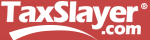 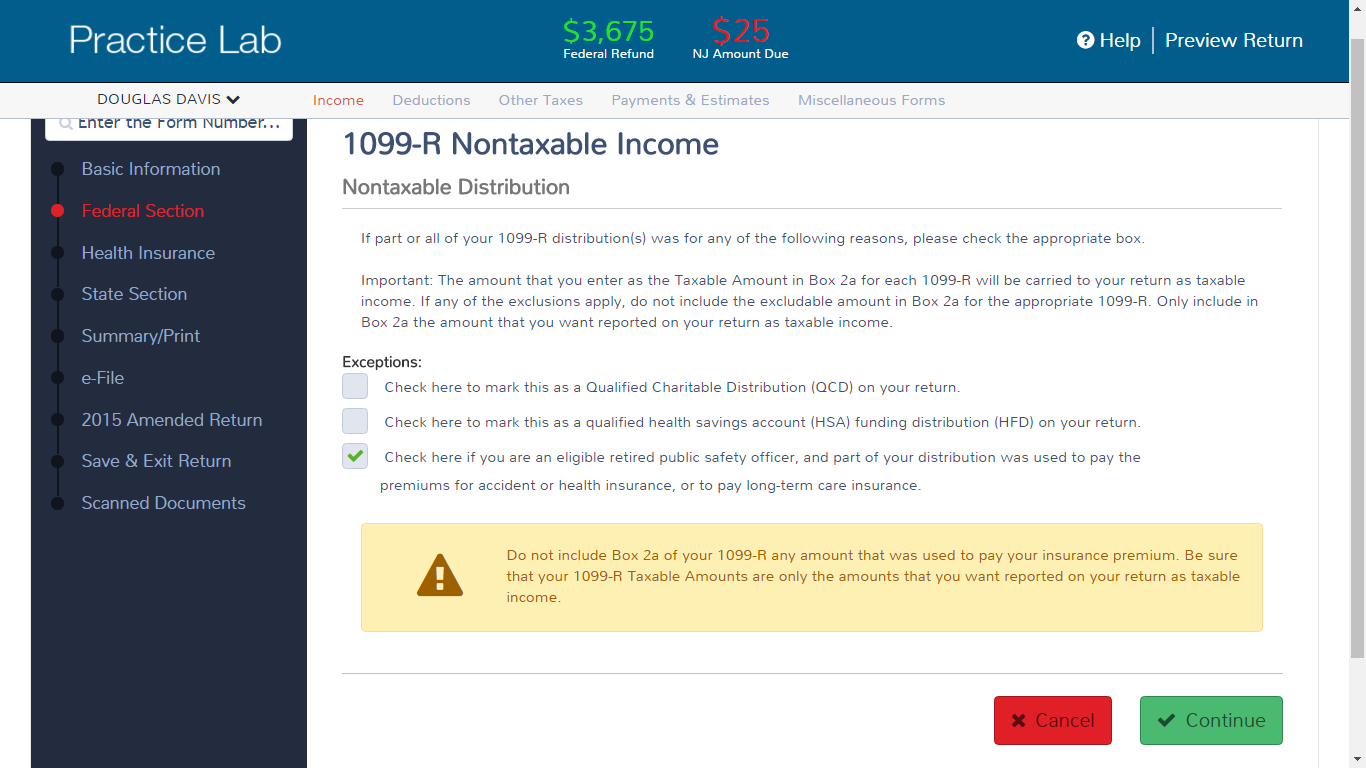 Non-taxable rollover amount
Check if eligible public safety officer
Check if rollover
12-12-2016
NJ TAX TY2015 v1.0
44
Tax-Free Exchanges
Certain distributions can be considered tax-free exchanges 
 Example – Return on contributions made to annuity
 Must probe with taxpayer to really understand what 1099-R is showing
 If part or all of distribution should really be nontaxable, subtract tax-exempt amount before entering taxable amount in Box 2a
12-12-2016
NJ TAX TY2015 v1.0
45
[Speaker Notes: You can recognize return of contributions made to an annuity by:
 1099-R with amount in Box 1 (Gross Amount) & Box 5 (Employee Contributions Designated Roth or Insurance Premiums)
 Nothing may be checked in boxes for “Taxable Amount Not Determined” or “Total Distribution”
 Box 7 code = 7 (Normal Distribution)]
Other Special 1099-R Cases
If distribution is from an IRA that included non-deductible contributions (taxed at time of contribution) 
 Refer to an experienced counselor 
 Form 8606 Nondeductible IRAs Part I needed to determine taxable amount of distribution
 Only enter taxable amount in Box 2a on 1099-R screen
 See TaxPrep4Free.org Preparer page Special Topics Document “IRA Non-Deductible Contributions and Distributions”
12-12-2016
NJ TAX TY2015 v1.0
46
Other Special 1099-R Cases
(cont’d)
For conversion of a traditional IRA (with no non-deductible contributions) into a Roth IRA,  distribution is taxable
 Enter as normal on 1099-R screen
 If non-deductible contributions were originally made to IRA, Form 8606 Nondeductible IRAs Part II is needed              Out of Scope
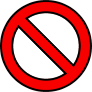 12-12-2016
NJ TAX TY2015 v1.0
47
NJ Retirement Income Topics
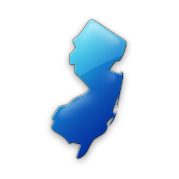 Military pension 
 Rules on taxability of NJ retirement income
 NJ 1040 Lines 19a and 19b
 NJ IRA Worksheet
 NJ 1040 Line 19b
 3-year rule for pensions
 NJ pension exclusion
 NJ other retirement income exclusions
12-12-2016
NJ TAX TY2015 v1.0
48
Military Pensions on NJ Return
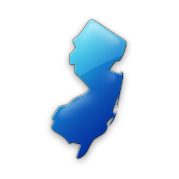 Military pensions are not taxable in NJ
 Amount of military pension will flow through from entry of 1099-R in Federal section, so must tell TaxSlayer to subtract this from NJ taxable income
 Capture the amount of the military pension on the NJ Checklist for later entry in the State section
12-12-2016
NJ TAX TY2015 v1.0
49
Rules on Taxability Of Retirement Income - NJ
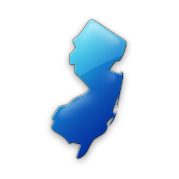 (cont’d)
12-12-2016
NJ TAX TY2015 v1.0
50
[Speaker Notes: Summary of taxability of different parts of retirement income]
IRA
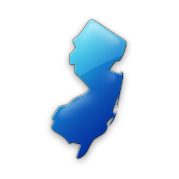 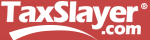 IRA distributions are taxed in NJ except for the portion of the total IRA that represents taxpayer contributions
 Contributions were after tax for NJ originally, so not taxed upon distribution
 To determine NJ taxability amount of an IRA distribution, portion of the IRA that was contributions is allocated over a period of distribution years
 Taxpayer must know total contributions            (usually not the case)
TaxSlayer currently does not have a worksheet to help you calculate taxable
amount of IRA if contributions are known.  Awaiting 2016 TaxSlayer.  In the
 meantime, can use IRA Withdrawal Worksheet in NJ 1040 instructions
12-12-2016
NJ TAX TY2015 v1.0
51
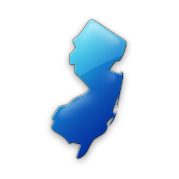 NJ 1040 Line 19b – Excludable Pensions, Annuities, & IRA Withdrawals
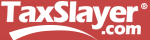 NJ 1040 Line 19b is used to show the excludable portion of any distribution you received from a contributory pension, annuity, or IRA. This is the amount that represents your previously taxed contributions to the plan
 To determine the non-taxable amount to enter, include:
Non-taxable amounts calculated on the Simplified Method Worksheet
The difference amount anytime the 1099-R Box 1 is different than Box 2a
12-12-2016
NJ TAX TY2015 v1.0
52
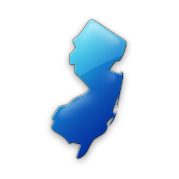 NJ 1040 Line 19b – Adjustments Excludable Pensions, Annuities, & IRA Withdrawals
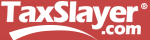 (cont’d)
The full amount received when using the Three-Year Rule until all of the contributions are recovered
Do not include pensions that are not taxed in NJ such as  military pensions, disability pensions under 65,  and Railroad Retirement Tier 2 pensions 
 Capture the amount of the tax-exempt portion of the 1099-R amount on the NJ Checklist for later entry in the State section 
 Refer to TaxPrep4Free.org “NJ Special Handling” document for details
12-12-2016
NJ TAX TY2015 v1.0
53
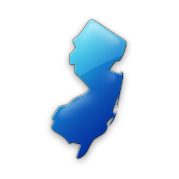 TS - Retirement Income on NJ 1040 Lines 19a & 19b
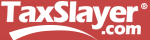 Line 19a: Taxable part of pensions/annuities/IRAs
Line 19b: Tax-exempt part of pensions/annuities/IRAs
12-12-2016
NJ TAX TY2015 v1.0
54
NJ 3-Year Rule for PensionsQualifications
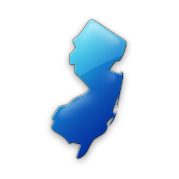 May use NJ 3-Year Rule if:
 Both you and employer contributed to plan
 Will recover your contributions within 36 months of 1st payment from plan
 May exclude all pension distributions from income until payments = contributions
 If pension started in middle of year, could be partially taxable in last year of exclusion
 See “Special Handling” document on TaxPrep4Free.org Preparer page for details on entering 3-year rule
12-12-2016
NJ TAX TY2015 v1.0
55
[Speaker Notes: To use the 3-year rule you must have started using the rule on the first year you took the distribution (or be able to go back and amend prior returns to show this)
This may be useful for people who retire before 62 ½ because they wouldn’t be eligible for other NJ pension exclusions yet

 We do not see this situation very often because:
  Taxpayer must have contributed to pension plan along with employer
  Must be just starting to collect pension
  Must be able to recover all employee contributions within 3 years of first pension payment
  Pension exclusion & unclaimed pension exclusion may be enough to exclude all pension income from NJ tax

 Check prior year’s NJ return and/or ask taxpayer to see if taxpayer was using 3-year rule for pension last year.  If so, use following instructions to continue adjusting NJ return until pension payments = employee contributions]
NJ Pension Exclusion Qualifications
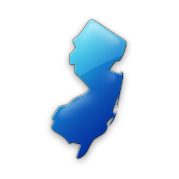 You &/or spouse/CU partner 62 years+ or  blind or disabled (according to SSA guidelines) on last day of year
 If only 1 partner qualifies, can still claim up to  maximum pension exclusion.  Only retirement income of qualified partner can be excluded
 Note the fact that taxpayer and/or spouse is disabled according to SSA guidelines in NJ Checklist Subtractions from Income section for later entry in the State section   
 Total income from NJ 1040 Line 26 $100K or less
12-12-2016
NJ TAX TY2015 v1.0
56
NJ Pension Exclusion Annual Amounts
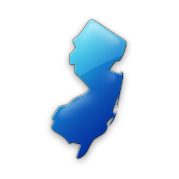 Based on filing status:
 $20K – MFJ
 $15K – Single, HOH, QW
 $10K – MFS
 Maximum exclusion cannot exceed total Pension, Annuity & IRA Withdrawal amount on NJ 1040 Line 19a
12-12-2016
NJ TAX TY2015 v1.0
57
[Speaker Notes: Pension exclusion claimed on NJ 1040 Line 27a may be less than the maximum exclusion because total Pension, Annuity & IRA Withdrawal amount on Line 19a is less than the maximum]
Other Retirement Income Exclusions - NJ1040 Line 27b
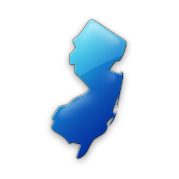 2 Parts to Other Retirement Income Exclusions
 Unclaimed portion of your Pension Exclusion (NJ 1040 line 27a)
 Special exclusion for taxpayers who are unable to receive SS or RR benefits
 Each part has different eligibility requirements
12-12-2016
NJ TAX TY2015 v1.0
58
Other Retirement Income Exclusions: Unclaimed Pension Exclusion
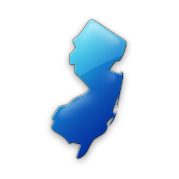 Did not use maximum Pension Exclusion
 You &/or spouse/CU partner 62 years+
 Total income from NJ 1040 Line 26 $100K or less
 Income from wages, net profit from business, partnership, S corp. income </= $3K
 Amount will be maximum pension exclusion minus pension exclusion claimed on NJ 1040 Line 27a
12-12-2016
NJ TAX TY2015 v1.0
59
[Speaker Notes: Income from wages, net profit from business is made up of NJ 1040 Lines 14+17+20+21]
NJ Other Retirement Income Exclusions:  For Taxpayers Unable to Receive SS/RR Benefits
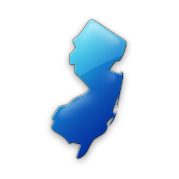 Not related to Pension Exclusion & may claim whether or not you use maximum Pension Exclusion
 Exclusion amounts $6K – MFJ, HOH, QW;  $3K – Single, MFS
 You &/or spouse/CU partner 62 years+
 Unable to receive SS/RR benefits, but would have been eligible for benefits had you fully participated in either program
12-12-2016
NJ TAX TY2015 v1.0
60
Other Topics Relating to Retirement Income
Special topics relating to retirement income to be discussed on subsequent slides 
 Railroad Retirement Benefits Tier 2
 Disability income reported on 1099-R
 Prior to retirement age
 After retirement age
  IRA Penalties
  Non-deductible contributions to an IRA
 Tracking contributions to establish cost basis
 Distributions from IRAs containing non-deductible contributions
12-12-2016
NJ TAX TY2015 v1.0
61
[Speaker Notes: This is just a summary page to introduce some other special topics relating to retirement income that we will be discussing on subsequent slides.
 Do not discuss any  of these topics in detail now.  Just mention them so students will know what is coming]
Railroad Retirement Benefits Tier 2  (Pension Equivalent)
Railroad Retirement Tier 2 (Pub 575)
 Reported on RRB-1099-R - Green Form
 Same rules as pensions

 RRB-1099-R Pension (not taxable in NJ)
 TaxSlayer automatically excludes the railroad retirement pension amount from NJ income
12-12-2016
NJ TAX TY2015 v1.0
62
Sample Railroad Retirement (RR) Benefits Tier 2
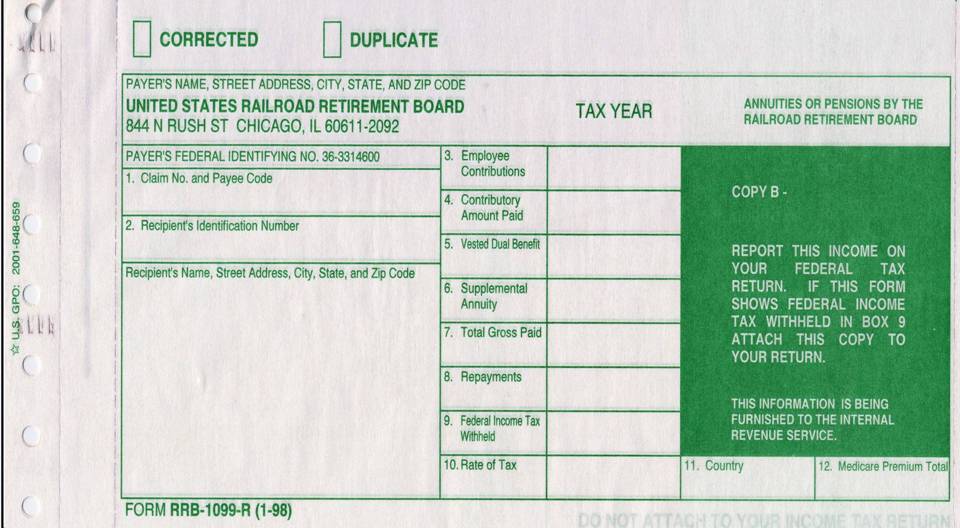 Employee contributions
Gross paid
Federal income tax withheld
Sch A Medical
12-12-2016
NJ TAX TY2015 v1.0
63
[Speaker Notes: This is a sample 1099-R for Railroad Retirement Benefits – Tier 2]
TS – Railroad Retirement Benefits Tier 2Federal section \ Income \ Enter Myself \ IRA/ Pension Distributions (1099-R, 1099-SSA) \ RRB-1099-R
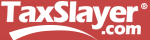 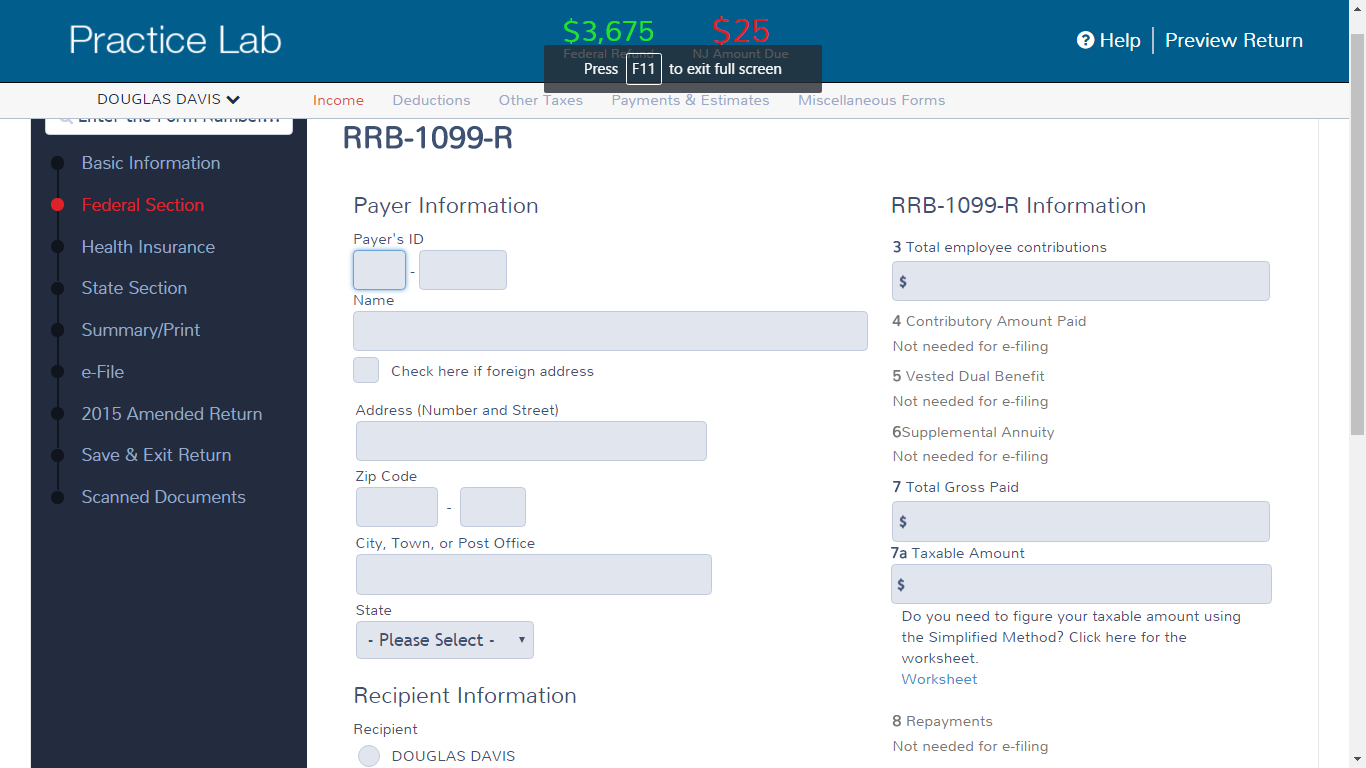 Employee contributions
Gross paid
Taxable amount
12-12-2016
NJ TAX TY2015 v1.0
64
[Speaker Notes: Railroad Retirement Benefits on RRB-1099-R has a separate entry screen from regular 1099-R]
Railroad Retirement Benefits Tier 2 – TS Tips
Enter in Federal section \ Income \ Enter Myself \ IRA/ Pension Distributions (1099-R, 1099-SSA) \ RRB-1099-R
 Copy information from printed RRB-1099-R into equivalent boxes on screen
 Click link to Simplified Method Worksheet if needed to determine taxable amount (if Box 7a is not populated)  OR
    Use Bogart Annuity Calculator on TaxPrep4Free.org Preparer page
12-12-2016
NJ TAX TY2015 v1.0
65
Disability Income Reported on 1099-R
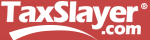 If disability income is reported on 1099-R: 
 1099-R, Box 2 shows taxable amount
 1099-R, Code 3 in Box 7 indicates disability
 Before taxpayer has reached minimum retirement age (as defined by employer), income is considered wages, not pension 
 Check box on 1099-R screen so that TaxSlayer will include as wages on 1040 Line 7
 After taxpayer reaches minimum retirement age, income is reported as taxable pension on 1040 Line 16b
12-12-2016
NJ TAX TY2015 v1.0
66
[Speaker Notes: PREVIOUSLY COVERED UNDER WAGES

Note: Normal retirement age is determined by employer.  Counselor can find out by asking client.  If client doesn’t know, can call employer]
Disability Income on Form 1099-R
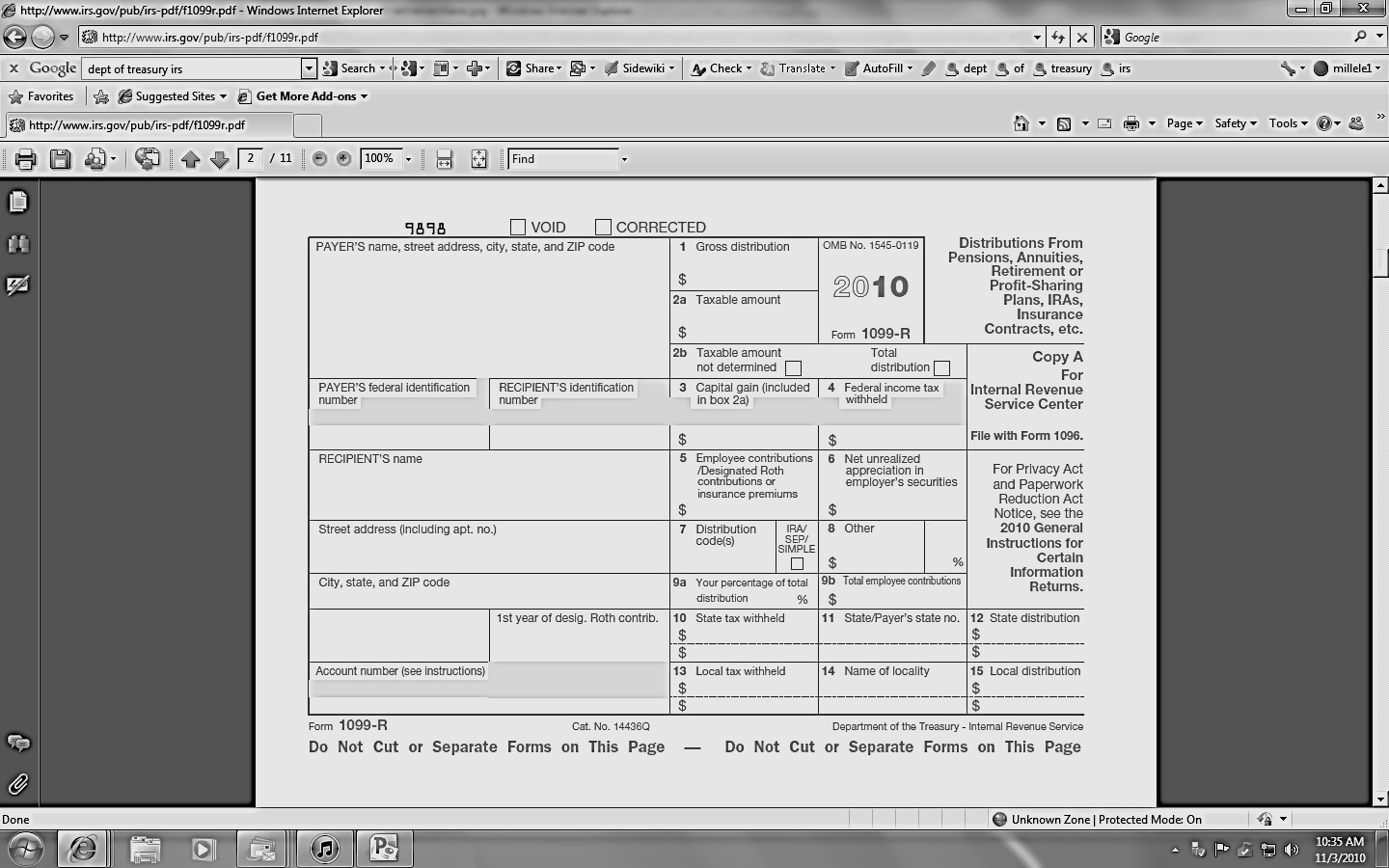 2015
Taxable amount
Code 3 is Disability
3
12-12-2016
NJ TAX TY2015 v1.0
67
[Speaker Notes: Sample 1099-R showing disability income.  If taxpayer is below retirement age, the amount in Box 2a should transfer to 1040 Line 7 Wages, rather than 1040 Line 16b Taxable Pension]
TS – Disability Income Reported on 1099-RFederal section \ Income \ Enter Myself \ IRA/Pension Dis- tributions (1099-R, 1099-SSA) \ Add or Edit a RRB-1099-R
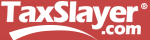 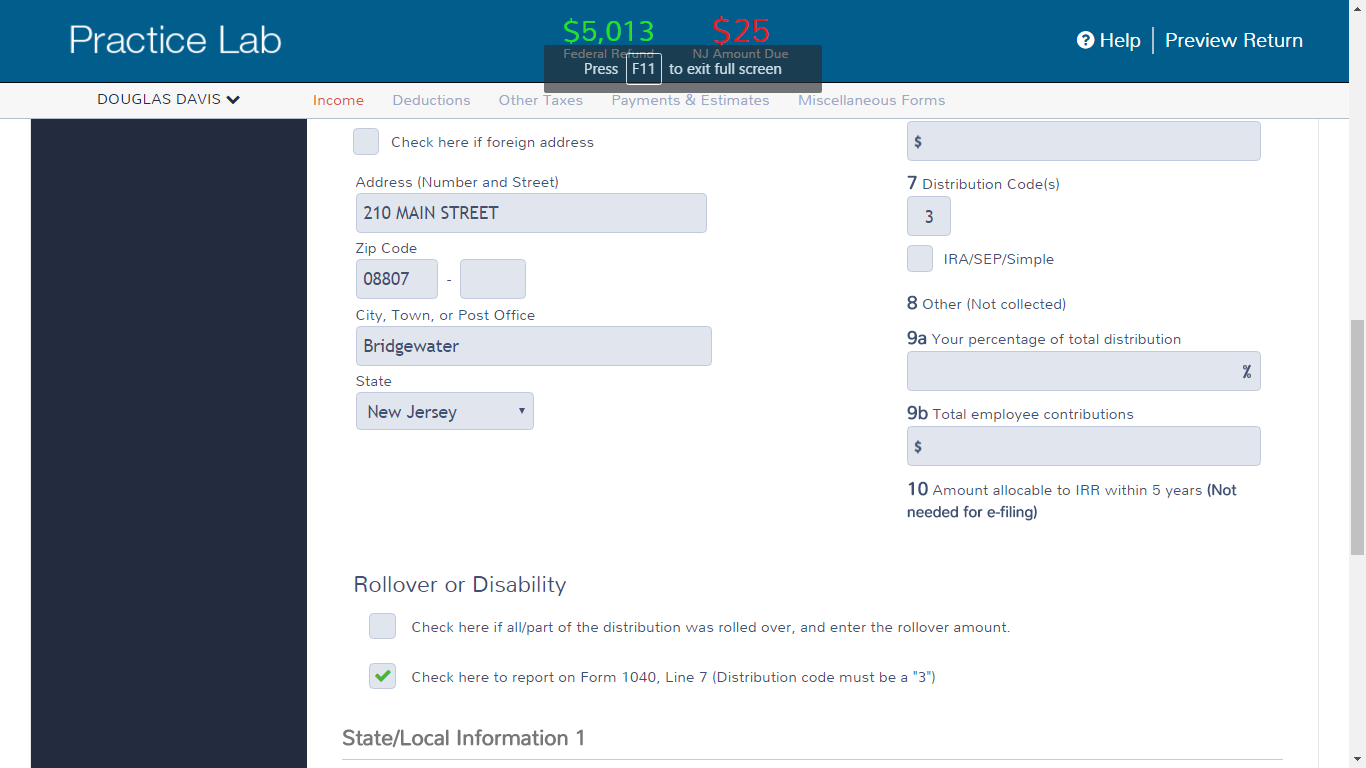 Code for disability
Check if recipient under minimum retirement age & amount should be reported as wages on 1040 Line 7
12-12-2016
NJ TAX TY2015 v1.0
68
[Speaker Notes: If code in Box 7 is 3 (person on disability under retirement age), check Box that says, “Check here to report on Form 1040, Line 7.”  TS will put the 1099-R amount as Wages on 1040 Line 7, rather than as Pension on 1040 Line 16]
Disability Pension on NJ Return
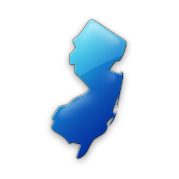 Disability pension is taxed differently in NJ depending on age of recipient
 Recipient under age 65 – disability pension is tax exempt
 Recipient age 65 or older – disability pension is treated as a regular pension
 Amount of disability pension flows through to NJ pension line 19a from entry of 1099-R in Federal section
 Does not matter whether disability pension is treated as pension or wages on the Federal return (i.e. – whether recipient is under or over company minimum retirement age)
 If disability should be tax exempt because recipient is under age 65, capture the amount of the disability pension on the NJ Checklist for entry later in the State section
TaxSlayer does not automatically remove this disability pension from NJ 1040 Line 19a for Pensions
12-12-2016
NJ TAX TY2015 v1.0
69
IRA Penalties
Early distribution penalty (prior to age 59½ )
 Additional tax of 10%
 Certain exceptions to penalty – Codes 2, 3 or 4 in 1099-R Box 7 – don’t need Form 5329.  TaxSlayer handles automatically
 If Code 1 (no known exception) in 1099-R Box 7, TaxSlayer will calculate appropriate penalty after you answer some additional questions:
Choose Retirement Plan when asked, “What type of plan did you receive this distribution from?”
Probe with taxpayer to determine if qualified for an exemption to penalty.  Check box on TaxSlayer screen for help
Help functionality does not work in Practice Lab.  Awaiting 2016 TaxSlayer
12-12-2016
NJ TAX TY2015 v1.0
70
[Speaker Notes: 3 different types of IRA penalties
 Early distribution penalty – 10% of withdrawal
 Excess contributions penalty – 6% of excess contribution
 Failure to take Required Minimum Distribution (RMD) penalty – 50% of amount of RMD not taken]
IRA Penalties
(cont’d)
If distribution is exempt, enter amount to be excluded from penalty and reason on Form 5329 under Other Taxes section 
 TaxSlayer calculates any appropriate penalty & carries to 1040 Line 59 in Other Tax section

Excess contributions penalty – Out of Scope
 Additional tax  -  6% of excess contribution for as long as excess remains in IRA
12-12-2016
NJ TAX TY2015 v1.0
71
Pub 4012 Tab H
Form 5329 – Exclusions to 1099-R Code 1 Penalty for Early Distribution
Form 5329 Part I is used to calculate penalty
 Sample exclusion codes 
03 – Distributions due to total and permanent disability
05 – Qualified retirement plan distributions up to (1) the amount  you paid for unreimbursed medical expenses during the year minus (2) 7.5%/10% of your adjusted gross income for the year.
08 – IRA distributions made for higher education expenses.
09 – IRA distributions made for purchase of a first home, up to $10,000.
12 – Other (e.g.-Distributions incorrectly indicated as early distributions by code 1, J, or S in box 7 of Form 1099-R.  Include on Line 2 the amount you received when you were age 59½ or older)
12-12-2016
NJ TAX TY2015 v1.0
72
[Speaker Notes: Always explore circumstances of an early distribution with taxpayer to determine if there is a possible exemption to the 10% penalty]
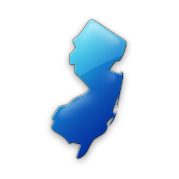 TS – Early Distribution PenaltyFederal section \ Income \ Enter Myself \ IRA/Pension Distributions (1099-R, 1099-SSA) \ Add or Edit a 1099-R
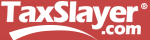 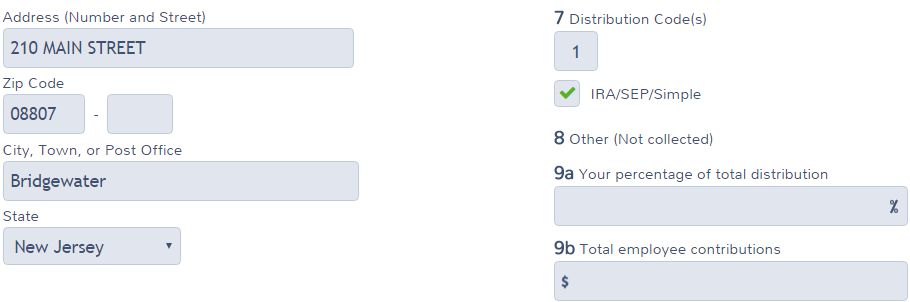 Early distribution; no known exception
12-12-2016
NJ TAX TY2015 v1.0
73
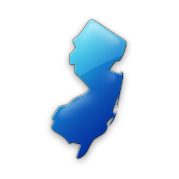 TS – Early Distribution PenaltyFederal section \ Income \ Enter Myself \ IRA/Pension Dis- tributions (1099-R, 1099-SSA) \ Add or Edit a 1099-R \ Form 1099-R Distribution Penalty
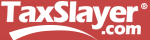 Type of plan distribution received from
Help determining if qualified for exemption
12-12-2016
NJ TAX TY2015 v1.0
74
[Speaker Notes: This screen only appears if 1099-R Box 7 shows a distribution code of 1, which is an early distribution where the issuer does not know of any valid exception]
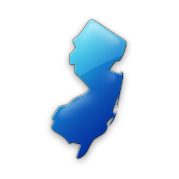 TS – Early Distribution PenaltyFederal section \ Other Taxes \ Tax on Early Distribution (Form 5329)
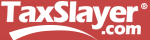 Early distributions not subject to 10% penalty
Reason for exemption
12-12-2016
NJ TAX TY2015 v1.0
75
IRA Penalties
(cont’d)
Failure to take full Required Minimum Distribution (RMD) penalty
 Penalty is 50% of RMD amount not taken
 Counselor not expected to review all plans and verify that required distributions were taken
 Can request waiver if:
 Taxpayer missed taking all or part of RMD
 Shortfall in amount of distribution due to reasonable error
 Taxpayer is taking reasonable steps to remedy shortfall
 Use Form 5329 Part IX to request waiver
 Obtain from IRS website and follow instructions for Lines 54-55
 See specific instructions in Special Topic document on TaxPrep4Free.org Preparer page
12-12-2016
NJ TAX TY2015 v1.0
76